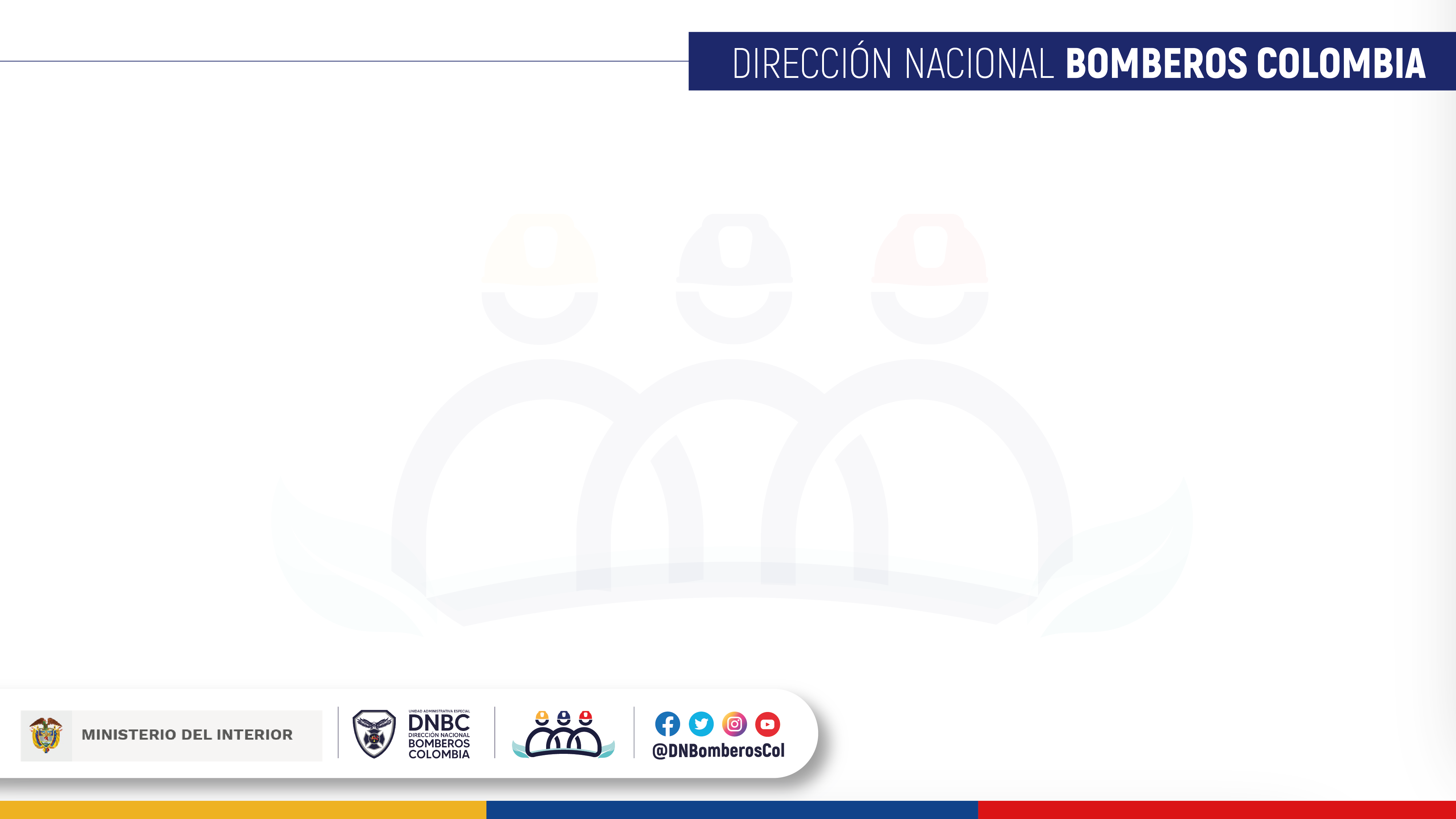 INFORME ENCUESTAS DE SATISFACCIÓN DE USUARIOS
 TERCER CUATRIMESTRE
2022
GESTIÓN ATENCIÓN AL USUARIO
INFORME ENCUESTA DE SATISFACCIÓN AL USUARIO TERCER CUATRIMESTRE AÑO 2022
La Dirección Nacional de Bomberos de Colombia considera como eje importante en el desarrollo de sus funciones, brindar un servicio de calidad a nuestros usuarios que sea capaz de responder a sus necesidades, expectativas e intereses.
En este sentido, y en aras de fortalecer nuestra Entidad en el tema de atención, se aplicó la encuesta de satisfacción con el fin de evaluar y analizar el grado de satisfacción frente a la prestación del servicio al usuario e implementar acciones de mejora de ser necesario.

1. GENERALIDADES

1.1 OBJETIVO DE LA ENCUESTA
Analizar el grado de  satisfacción frente a la  calidad de la prestación del servicio de la Dirección Nacional de Bomberos de Colombia, con el propósito de implementar acciones para la optimización de los canales de atención al usuario y propender la satisfacción de los mismos.


1.2 FECHA DE APLICACIÓN DE LA ENCUESTA
Meses de septiembre, octubre, noviembre y diciembre de 2022.


1.3 DISEÑO MUESTRAL.
Universo: Persona natural, jurídica, Entidades Bomberiles, Públicas y Territoriales.
Representatividad: Para las encuestas es el 100% de los usuarios y están incluidos en el Marco Muestral de la prestación del servicio o entrega de productos generados.
Tamaño de la Muestra: La muestra representativa que se utilizó para la aplicación de la encuesta de satisfacción es conformada por: los usuarios que acceden a los servicios de la DNBC los cuales son: Entidades Bomberiles, publicas, territoriales, personas natural y jurídica que accedieron a los servicios a través del chat institucional, correo electrónico, atención telefónica y presencial y correspondencia certificada.

Al no tener una base de datos sobre el universo total, se atendieron 566 usuarios de los cuales solo 52 diligenciaron el formulario, se realizó a un número representativo superior al 9% del promedio mensual atendidos por los distintos canales.
1.4 MÉTODO DE EVALUACIÓN:

Según   el   Plan   Estratégico   Institucional   y   con   el   propósito   de   establecer   un   porcentaje   de   aceptación, implementación de acciones de mejora, se establece:

El nivel de favorabilidad igual o superior al 80% (% Muy Bueno + % Bueno ≥ 80%), no se implementa plan de acción, y será decisión de la Dirección y Subdirección Estratégica y de Coordinación Bomberil, implementar planes de mejora para aquellas variables cuyo resultado de evaluación este por encima del 80%.


Si  el  resultado  de  la  adición  (%  Muy  Bueno  +  %  Bueno  ‹  80%)  es  inferior  al  80%,  es  necesario  generar  planes  de acción encaminados a mejorar la calidad en la prestación de los servicios y/o productos según la variable calificada.
2. RESULTADOS:

2.1 CANALES DE ATENCIÓN MÁS FRECUENTES: 



La Dirección Nacional de Bomberos de Colombia en procura de articular las acciones institucionales con la población interesada en el servicio público esencial de Bomberos, adelantó  un previo análisis de los canales  más utilizados en  el   periodo evaluado, por ello estableció diferentes canales de atención que se acondicionan a las necesidades y posibilidades de los usuarios.


En la siguiente grafica se indica cuales son los canales utilizados más frecuentes para la solicitud peticiones.
2.2 ENCUESTAS DILIGENCIADAS POR DEPARTAMENTO
De la anterior gráfica podemos concluir que los Departamentos de Boyacá, Chocó, Santander, Tolima y Valle del Cauca, fueron los que más  se  acercaron  a  la  Entidad, mediante  los  distintos  canales  de  atención  los  cuales  son:  Atención presencial, Chat institucional, Correo Electrónico, Radicación personal, Teléfono fijo, que  son  los  canales  con  los  que  cuenta  la  Dirección,  Teléfono: 555-79-26.

Adicional  a  estos  canales,  la  Subdirección  Estratégica  y  de  Coordinación  Bomberil  brindó  atención  presencial    en  los  diferentes  espacios  de socialización de la normatividad  y de la actividad bomberil de conformidad con la planeación establecida.
2.3 SATISFACCIÓN ATENCIÓN AL USUARIO:


La herramienta que se aplicó comprendía de 4 preguntas cerradas, las cuales arrojaron los siguientes resultados:
DESEMPEÑO DEL CANAL DEL CONTACTO QUE UTILIZÓ
CORDIALIDAD Y DISPOSICIÓN DEL SERVIDOR
CALIDAD DE RESPUESTA
TIEMPO DE ESPERA PARA ATENCION O RESPUESTA
ANALISIS DEL RESULTADO OBTENIDO
Teniendo en cuenta las preguntas de satisfacción de servicio podemos concluir que:

Sobre la calidad respuesta a las solicitudes el 61,36% (81) indicó como excelente 22,73% (30) bueno.

Sobre el tiempo de espera para la atención 53,03% (70) calificaron como excelente, 25,00% (33) bueno.


Por  lo  anterior,  se  sugiere  socializar  a  los  funcionarios  y  contratistas  el  formato  que  deben  diligenciar  los  usuarios  para  la  calificación  de  la atención para tener una amplia información sobre la calidad de los servicios 


Se realiza informe cuatrimestral ya que, el tamaño de la muestra mensual no es significativo para poder analizar la  información.
Es preciso implementar al interior de la Entidad, el mecanismo tendiente a obtener por parte de los grupos de valor la evaluación a través del canal escrito y virtual.
Por otra parte, se requiere incentivar a los usuarios para que califiquen el servicio prestado a través de la herramienta disponible para el efecto, virtual y presencial.
Por ultimo, se realizará socialización nuevamente de la herramienta para que se tenga en cuenta y se aplique en la siguiente vigencia de 2023.
ANALISIS DEL RESULTADO OBTENIDO
De acuerdo con los datos relacionados en la gráfica, se puedo analizar, según el método de evaluación lo siguiente:


Respecto a la cordialidad y disposición del servidor, un 61,36% (81) calificaron como excelente, un 22,73% (30) como Bueno, es decir, el protocolo establecido por la gestión de atención al ciudadano para brindar un servicio de calidad, ha cumplido los estándares establecidos pero no sin antes recordar que es necesario solicitar al ciudadano llenar la encuesta de satisfacción.

La  calificación  registrada  para  desempeño del canal de contacto, un 65,91 (87) calificaron como excelente, un 20,45 (27), como bueno, esta calificación es fundamental para implementar acciones de mejora en la prestación de los servicios ofrecidos por la Entidad y promover la modernización de la misma.